Resource family Pre-Approval
Class 3
Agenda for Tonight
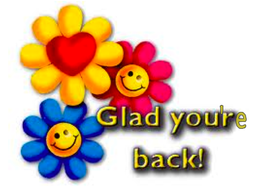 Housekeeping Items

Icebreaker Activity

Presentation of material (Mental Health, Medication, Attachment)

Break (10 minutes)-optional/class vote

Video (Removed Part 2)

Finish presentation of material (Visitation/Working with Birth Families, Cultural Best Practices, LGBTQ)
Sacramento County DHHS/CPS/RFA Program
2
[Speaker Notes: This is a sample agenda.]
Foster Youth Mental Health Bill of Rights
Can participate in decisions about diagnosis and treatment , medication
12 years or older can seek and consent to Medical Health service on their own (except for psychotropic meds)
Have the right to only take meds prescribed by their doctor
Be informed of risks and benefits of psych meds
Can disagree with the recommendation for meds
Have the right to tell the judge they disagree
Can contact their MH providers
Right to confidentiality
Continue receiving MH services regardless of placement changes, even out of county
Sacramento County DHHS/CPS/RFA Program
3
MH services for children in CWS
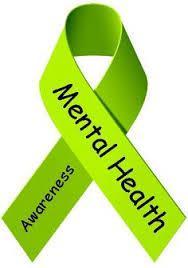 Should include pediatric assessment to check for medical conditions/recommendations
Further tests and health screenings, if required
Developmental assessment
Mental health assessment (family history, social, behavior, response to stress, signs of maltreatment
SW’s complete initial and ongoing mental health screenings also
If it is needed or requested the SW will complete a referral to county ACCESS team to begin the assessment process
Sacramento County DHHS/CPS/RFA Program
4
THERAPY CAN OCCUR IN DIFFERENT SETTINGS…
Individual Therapy (assists children/teens experiencing mental health issues such as, depression, anxiety and/or behavioral problems/usually ages 4 and up)

Group Therapy (assists children with social/behavioral problems)

Family Therapy (helps children/
	families build healthy relationship/communication/problem solving/healthy coping strategies)
Sacramento County DHHS/CPS/RFA Program
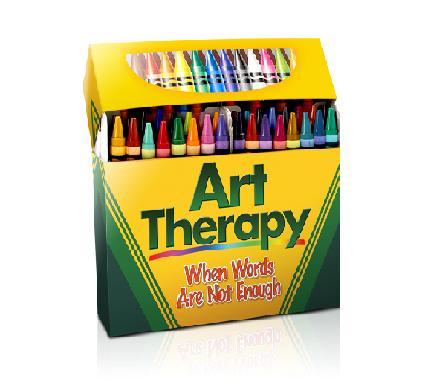 5
SOME EXAMPLES OF TYPES OF SERVICES….
In-Home Behavioral Therapy (can improve daily living skills, routine, reduce disruptive bx)

Infant Mental Health (focuses on building strong/nurturing relationship between child and caregiver)

Parent Child Interaction Therapy (PCIT)-(ages 2-7 and can help improve the quality of the parent/child relationship by teaching parents the skills/tools to manage their child’s behaviors)

Trauma Focused Cognitive Behavioral Therapy (can help children overcome trauma related difficulties)
Therapeutic Behavioral Services (TBS)-(identifies interventions/strategies to change a child’s behavior)

Expressive Art Therapy
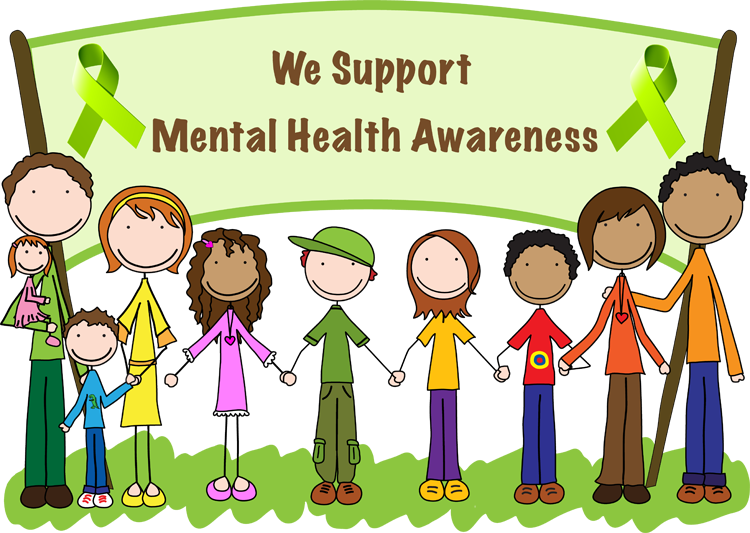 Sacramento County DHHS/CPS/RFA Program
6
What are psychotropic medications?
Any medication capable of affecting the mind, emotions, and behavior. 

Some examples are….abilify, adderall, concerta, lamictal, lexapro, paxil, prozac, risperdal, ritalin, strattera, trazodone, valium, xanax, zoloft…among others…
Sacramento County DHHS/CPS/RFA Program
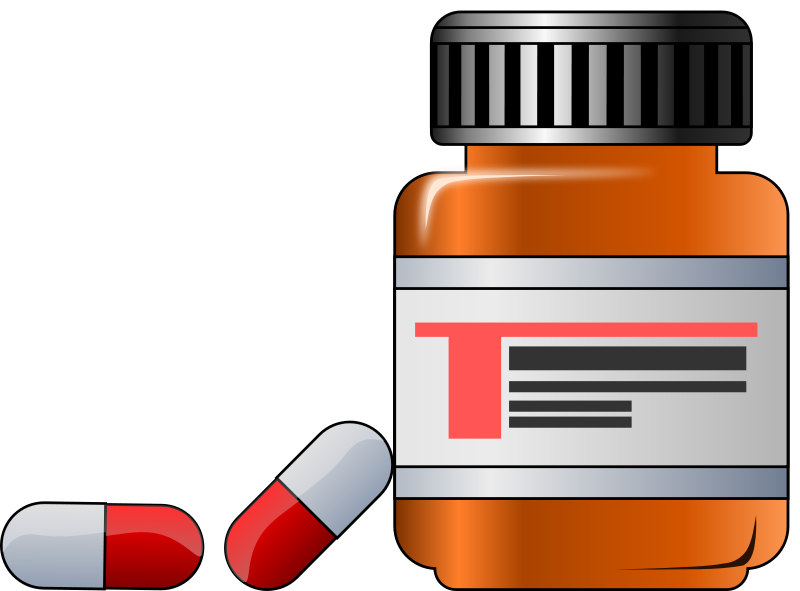 7
IMPORTANT!
Dependent children cannot take psychotropic medications without a Court order!

If a doctor/psychiatrist recommends psychotropic medications please speak to the child’s SW so they can assist with securing court order to administer medication.
Sacramento County DHHS/CPS/RFA Program
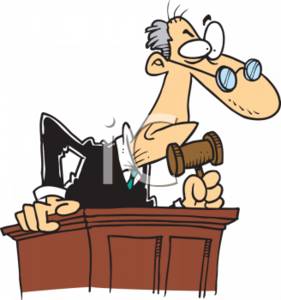 8
Best practices about medication…
Refer to pages 7-10 in the binder for more information on best practices at the child’s first medication/follow up medication appointments
JV-220(A)- (copy in binder) this form the doctor/psychiatrist must fill out and submit to the Department if recommending psychotropic medication
Does not mean child can begin taking medication….they cannot until it is approved by the Court
Sacramento County DHHS/CPS/RFA Program
9
JV 218 form is for the child to provide their opinion about the medication, or they can tell the SW, and the Judge in Court (copy in binder)

JV 219 form is for a caregiver, CASA or parent to provide their opinion (copy in binder)
Sacramento County DHHS/CPS/RFA Program
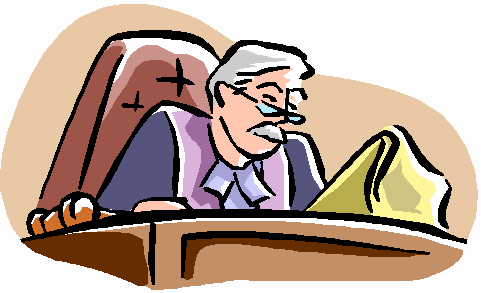 10
What is attachment?
Evolutionary emotional tie
Reciprocal process by which an emotional connection develops
Intense affection bond
Instinctual process
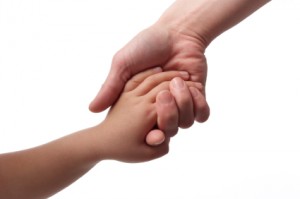 Sacramento County DHHS/CPS/RFA Program
11
Basic Principles:  Forming Attachments
The child is highly motivated from birth to form and maintain attachments to a few caregivers

Attachment has survival value

Children will do whatever is necessary to maintain their attachments and to achieve security

The baby uses the attachment figure as a “secure base”
Sacramento County DHHS/CPS/RFA Program
12
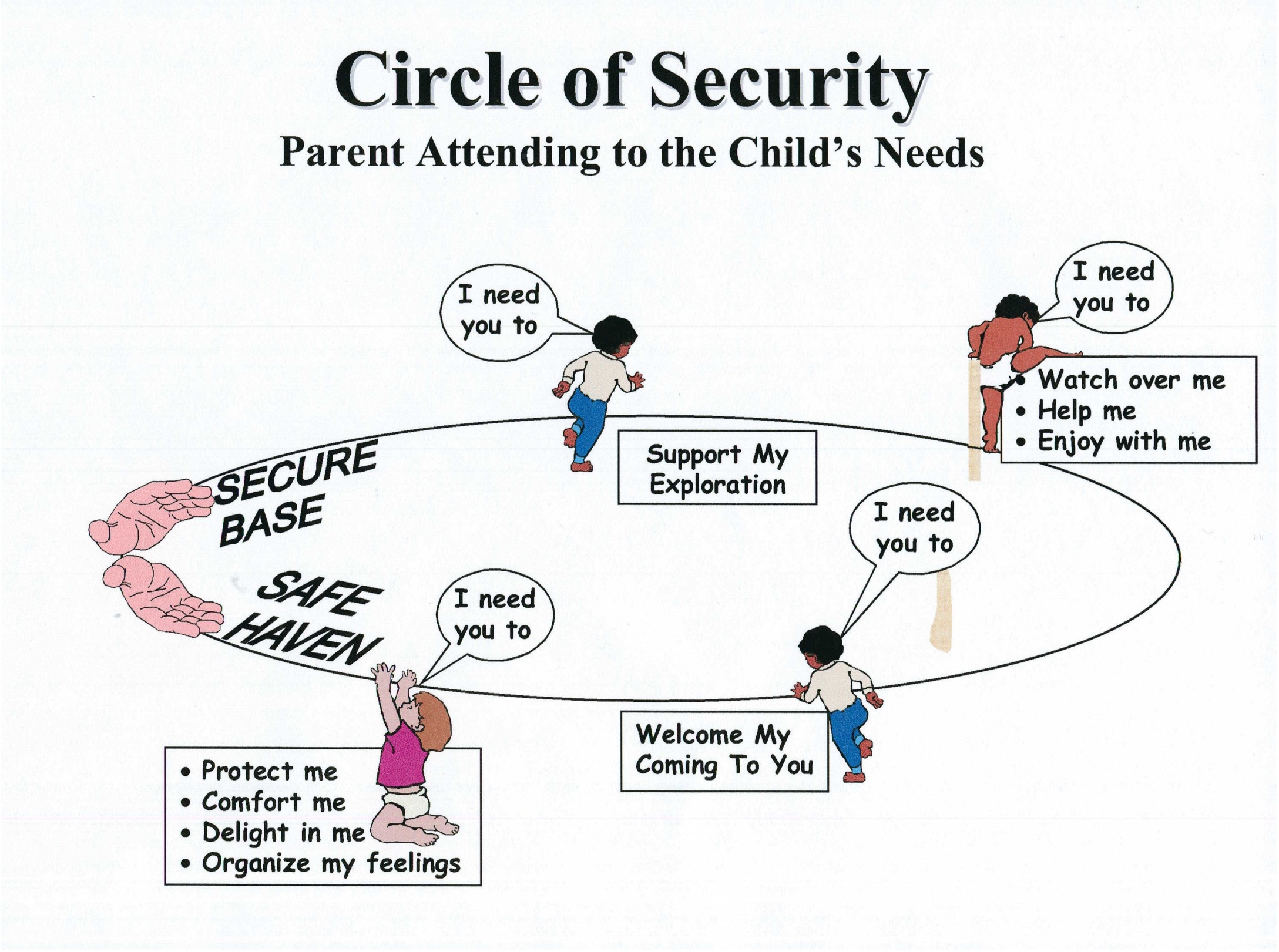 Sacramento County DHHS/CPS/RFA Program
13
Cooper, Hoffman, Marvin &Powell , 2000
More basic principles:	Attachment Security
Attachment figures become “psychological parents”

All babies attach but the security of the attachment depends on the caregivers responses to the child

Sensitivity:  Reading the infant’s signals accurately and responding to them appropriately

Insightfulness:  Seeing things from the child’s point of view; empathic understanding of the child’s experience
Sacramento County DHHS/CPS/RFA Program
14
Attachment:  Infancy and Beyond
Early attachments lay the groundwork for later development

Children form Internal Working Models of their attachment relationships 

The legacy of early attachment is reflected in children’s relationships with others, self-regulation, emotional openness.
Sacramento County DHHS/CPS/RFA Program
15
Separations from attachment figures
Are challenging for young children – and for all of us!
The child experiences separation as a threat to the availability of the secure base.
The degree of challenge will depend on the degree of threat
Often involves separation not only from the parent but from everything familiar
Strong reactions will occur when separating from nurturing parents - but also from abusive parents! 
Under certain conditions separations can be traumatic and have devastating consequences.
Sacramento County DHHS/CPS/RFA Program
16
Separation reactions
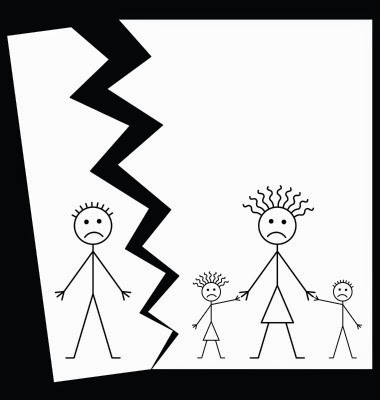 Follow the sequence of:

Protest: anxiety, anger

Despair: sadness, withdrawal

“Detachment” : recovery, renewed interest in the world
Sacramento County DHHS/CPS/RFA Program
17
Patterns of attachment
Secure attachment
Proper cycle:  infant/child feels threatened, needs help/has need and elicits help/comfort from caregiver. Caregiver correctly reads the needs and tends to the need. The child is satisfied.
Insecure attachment

Resistant (child is uncertain)

Avoidant (child expects rejection from caregiver)

Disorganized (child is confused)
Sacramento County DHHS/CPS/RFA Program
18
What you may encounter with a child who has attachment problems…
Different ranges of developmental delay (motor, language, emotional, social, and cognitive)

Eating (hoarding food, hiding food, or excessive eating, may have failure to thrive diagnosis, other eating disorders
Soothing (may use very primitive soothing behaviors/biting, head banging, rocking, chanting, scratching, cutting)

Emotional (depression, anxiety, indiscriminant attachment, aggression/cruelty/
	poor impulse control)
Sacramento County DHHS/CPS/RFA Program
19
How to re-build attachment
Eye contact, smiling
Comforting, holding, rocking
Feeding
Warming/cooling
Verbal assurances
Singing, reading
Good smells
Games
Listening/talking
Spend time together (one on one)
Introduce activities that are joyous
Dance
Play child’s favorite game or do favorite activity
Praise
Remembering together favorite memories
Sacramento County DHHS/CPS/RFA Program
20
SOME EXAMPLES…
Sacramento County DHHS/CPS/RFA Program
21
Break Time…
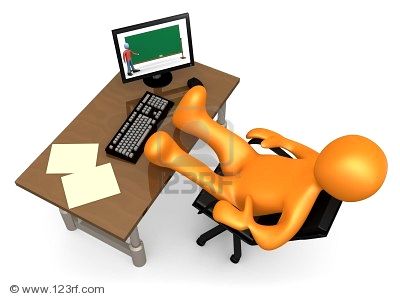 Sacramento County DHHS/CPS/RFA Program
22
Movie time…Removed part 2
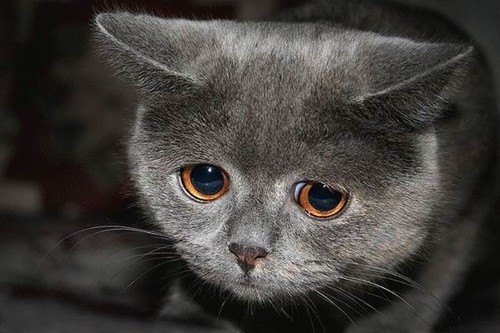 Sacramento County DHHS/CPS/RFA Program
23
The importance of visitation
Facilities reunification and improves reunification odds
Allows for assessment of how visits are going
Maintains relationships
Guides parents in a controlled setting 
Both mother and father have right to visit with child
Grandparents and other relatives can visit child as well (this is at the SW’s discretion as well as whether this is unsupervised/observed/unsupervised/overnight)
Only the Court can stop visits
Visitation is one of the best indicators of reunification between child/parent
Sacramento County DHHS/CPS/RFA Program
24
Resource family’s responsibility
Arrive early or on time
If a parent does not show up you must wait 15 minutes and can then leave
Visitation must be made up to parents if a visit was cancelled/missed due to no fault of their own
Be flexible
Be prepared 
Prepare the child for visit in regards to clothing, food/snack/drink, take activities or school items, homework (depending on age of child)
A Resource Family can never use loss of visits as discipline
Sacramento County DHHS/CPS/RFA Program
25
HOW DOES VISITATION WORK?
Visitation recommendation is made by CPS to the Court/Court has the ultimate decision in what the visitation order is

Usually the progression of visits is Supervised, Observed, Unsupervised, Overnights-this is line with the progress toward reunification

The details of the visits such as, time, place and manner are at the SW’s discretion

You may be asked by SW if you are comfortable supervising/observing visits

If you are not comfortable supervising/observing you can still be a support for the child during this time by providing transportation
Sacramento County DHHS/CPS/RFA Program
26
JUVENILE COURT STANDING ORDER ABOUT VISITATION STATES:
Child’s Desires: The social worker may consider the child’s desires in administration of the visits, but the child shall not be given the option to consent to, or refuse, future visits.

Under the Influence: The parent/guardian, relatives and non-related extended family members shall not be under the influence of alcohol or controlled substances at any visit.

Subjects Discussed: During visitation, the parent/guardian, relatives and non-related extended family members shall not discuss the following subjects with the child:

	1. court proceedings;
	2. the allegations in the petition;
	3. promises or predictions about the outcome of the case; or
	4. promises or predictions about placement issues.
Sacramento County DHHS/CPS/RFA Program
27
After visits you may feel or see this from the child….
FEELINGS:
Happy, less afraid, more afraid, confused, excited, rejection, hostility, guilt, sadness, shame, fear of the unknown…
BEHAVIORS:
Quiet, talkative, hyperactive, clinging to parent, clinging to RP, regressive, aggressive, wetting the bed, talking about going back home/parent, relieved, relaxed
Sacramento County DHHS/CPS/RFA Program
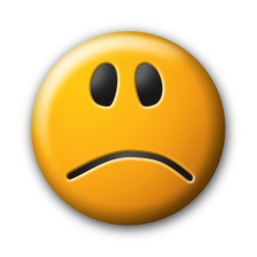 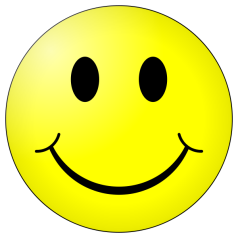 28
Please Always Remember…
Birth parents love their children

Our children in care love their parents

Visitation is a part of being a Resource Parent

Do not ever speak negatively/ill of the child’s parent or make them feel that visitation is a burden for you/or their fault
Sacramento County DHHS/CPS/RFA Program
29
Working with birth parents…THIS MAY BE DIFFICULT…
Parents may resort to coping in unhealthy ways
They may have a hard time controlling their emotions
Loss of control
They may find it difficult to trust others-especially those in power-social workers/judges/Resource Parents
More vulnerable to trauma reminders (during visits, court hearing, or interactions with Resource Parents or authority figures)
They may mistrust or be jealous/they may second guess you or question your discipline or caretaking choices
Sacramento County DHHS/CPS/RFA Program
30
Working with the birth parents…
Can be the hardest aspect for a RF and working out issues with the birth parents/family
Work to develop an understanding and respect for the family of origin
Understand that birth parents often times may have many issues/trauma they are dealing with
A good relationship between RF and parents can promote child safety, permanence and well being
It can create a sense of safety, security and support for the child
Sacramento County DHHS/CPS/RFA Program
31
Cultural best practices
Know the culture of foster care
Be warm, welcoming and respectful
Look inside yourself for any of these (assumptions, bias, prejudice)
Find yourself and then move forward (denial, defense, minimization, acceptance, adaptation, integration)
Write your script after each experience 
Acknowledge culture
Don’t be overconfident
Consensus on family matters
Use good words
Cultural elements that matter
Use the communication style that fits 
Answer questions about differences
Sacramento County DHHS/CPS/RFA Program
32
Other things to keep in mind….
Diet
Personal hygiene
Dress/clothing
Environment
Male-female relationships
Parent-child relationships
Religious beliefs/practices
Language
Cultural traditions/holidays
Life views
Sexuality
Moral/social practices
Extended family
Sacramento County DHHS/CPS/RFA Program
33
LGBTQ
FY ages 0-18 who identify as Lesbian, Gay, Bisexual, Transgender, Queer/Questioning 
Typical age range for those in need is 12-18
LGTBQ youth are more than 2x as likely as their non-LGBTQ peers to report being treated poorly by the foster care system
More likely to run away from placement due to hostility they face
More likely to experience verbal harassment or physical violence in placement
Experience more frequent placement changes 
May receive fewer services
Sacramento County DHHS/CPS/RFA Program
34
What’s the difference?..THERE IS ONLY 1…THESE YOUTH ARE LGBTQ
Issues impacting teens in FC
Trauma of abuse/neglect
Removal from their family
Separation from siblings
Stigma of foster care
Being involved in the dependency system
Having them repeat their story multiple times
Going through adolescence with strangers watching every move
Placement changes
Labeling behavior problems
Isolation
Embarrassment
Issues impacting LGBTQ youth in FC
Trauma of abuse/neglect
Removal from their family
Separation from siblings
Stigma of foster care
Being involved in the dependency system
Having them repeat their story multiple times
Going through adolescence with strangers watching every move
Placement changes
Labeling behavior problems
Isolation
Embarrassment 
GOING THROUGH A COMING OUT PROCESS
Sacramento County DHHS/CPS/RFA Program
35
HOW YOU CAN HELP…
Educate yourself and community of support about experiences and needs of LGBTQ youth in care
Have an open mind to the trauma they have gone through
Provide nurturing safe environment
Have clear expectations
Talk with youth openly and support them
Allow choices
Ask for help 
Find out about resources to help support LGBTQ youth
Send clear signals of acceptance
Allow youth to wear clothing/hair style that expresses the way they feel inside and to participate in activities that let them express themselves
Provide age appropriate activities and support their involvement in LGBTQ activities
Consider opening your home to an LGBTQ youth
Sacramento County DHHS/CPS/RFA Program
36
Good Night…see you Thursday!
Sacramento County DHHS/CPS/RFA Program
37